Agrónomo,ma
Persona que profesa la agronomía.
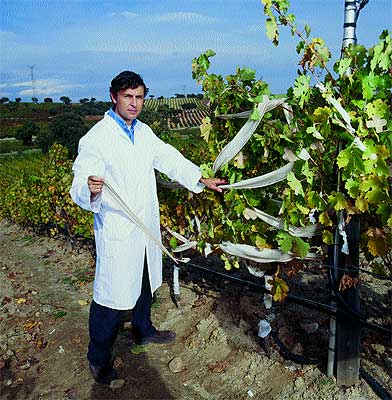